Ultrasensitive detection of various biomarkers including SARS-CoV-2 using deformed graphene channel field effect biosensors
Illinois MRSEC
DMR-1720633
2022
R. Bashir, N. Aluru, A. M. van der Zande
University of Illinois at Urbana-Champaign
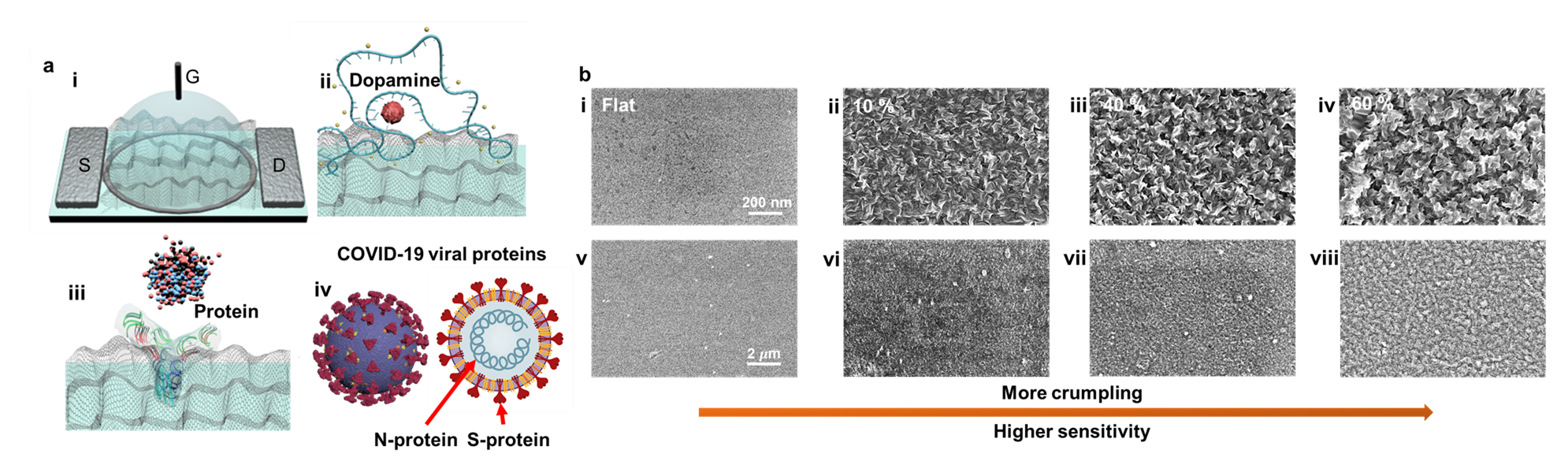 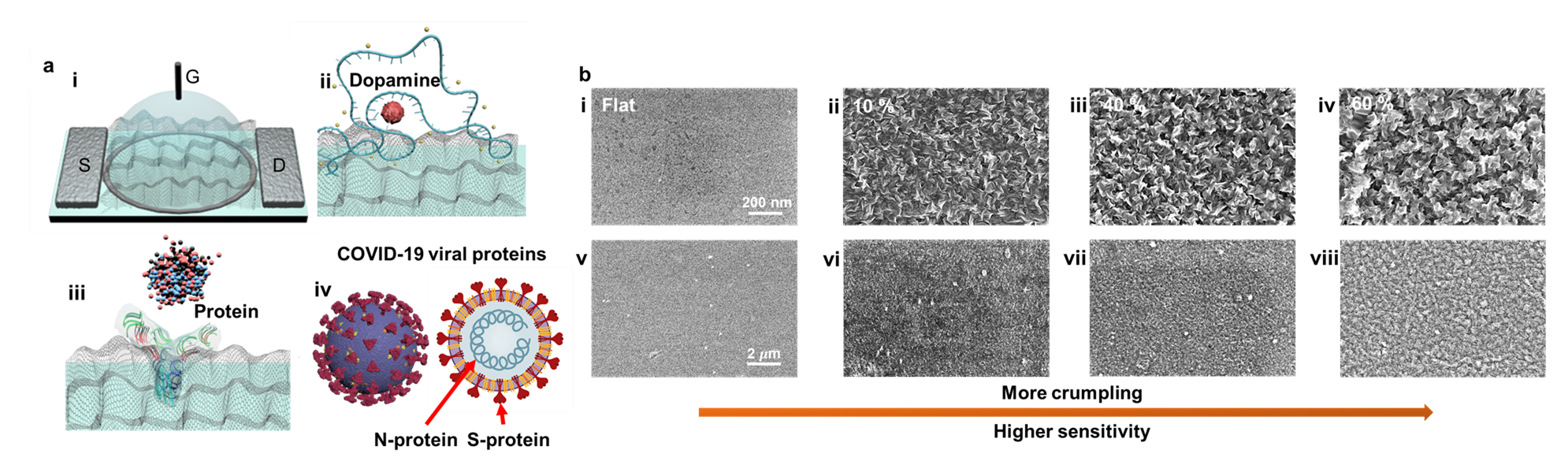 Field-effect transistor (FET)-based biosensors allow label-free detection of biomolecules by measuring their intrinsic charges. We previously reported the extremely low limit of detection (LoD) on electrical field effect-based sensors using crumpled graphene (Nat. Comm. 2020). Here, we use FETs with a deformed monolayer graphene channel for the detection of various biomarkers. Neurotransmitter dopamine, sepsis-related IL-6 protein and two SARS-CoV-2 related proteins are successfully detected with the lowest LoDs ever reported, down to 1 attogram sensitivities. Moreover, we probed the dependence of sensitivity on the degree of crumpling, showing that higher degrees of crumpling lead to higher sensitivity. These results show, that this diagnostic technique is uniquely enhanced by the nanoscale morphology of the crumpled graphene FETs. The next steps are to develop a portable detection cell and demonstrate detection in viral transport media and clinical samples. In the future, this platform can be highly multiplexed and can target many multiple biomarkers on a chip and have a significant impact on the diagnostics market.
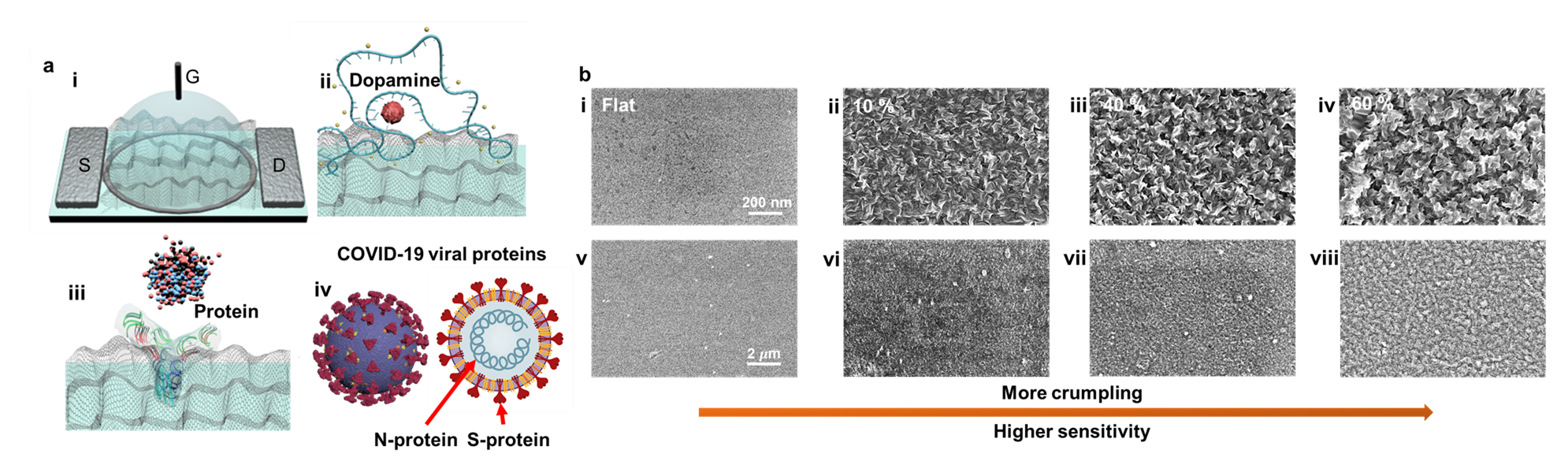 Schematics of crumpled graphene FET biosensor and targeted various
biomarkers detections. b) Characterization of crumpling ratio effects. SEM images of flat and different crumpling ratios of graphene. SEM images of i) flat graphene and ii–iv) with 10–60% of crumpling ratios. v–viii) SEM images of same samples of i–iv) with a larger scale. Scale bars and crumpling ratios are indicated on images.
M. T. Hwang et al. Nature Communications, 11(1) 1543 (2020)
M. T. Hwang et al. Advanced Materials Technologies, 6 11 2100712 (2021)*
*Featured as Editor’s pick for Best of Advanced Materials Technologies 2021